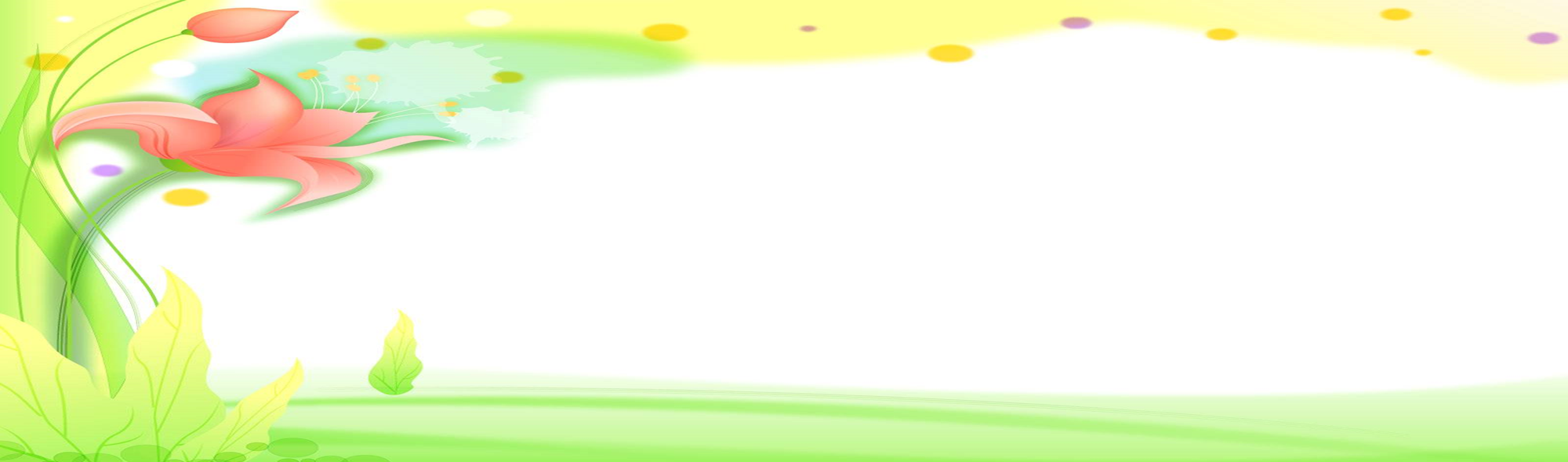 Trường Tiểu học Nơ Trang Lơng
Nhiệt liệt chào mừng quý thầy cô về dự giờ
Lớp 1A4
Năm học: 2023 - 2024
GV : Lê Thị Quỳnh Trâm
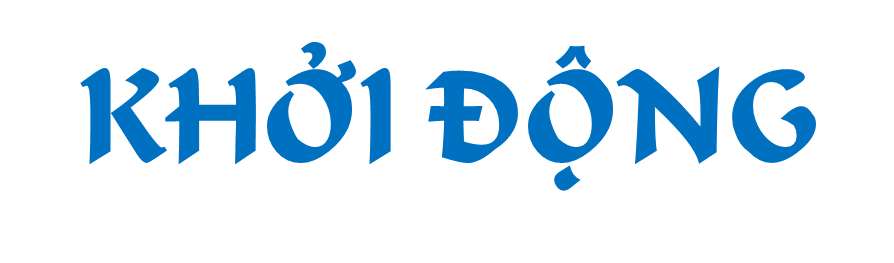 KIỂM TRA BÀI CŨ
Cây liễu dẻo dai
    Trời nổi gió to. Cây liễu không ngừng lắc lư. Thấy vậy, Nam rất lo cây liễu sẽ bị gãy. Nam hỏi mẹ:
Mẹ ơi, cây liễu mềm yếu thế, liệu có bị gió làm gãy không ạ?
   Mẹ mỉm cười đáp:
Con yên tâm, cây liễu sẽ không sao đâu!
   Mẹ giải thích thêm:
 -  Thân cây liễu tuy không to nhưng dẻo dai. Cành liễu mềm mại, có thể chuyển động theo chiều gió. Vì vậy, cây không dễ bị gãy. Liễu còn là loài cây dễ trồng. Chỉ cần cắm cành xuống đất, nó có thể nhanh chóng mọc lên cây non.
(Hải An)
Thân cây liễu có đặc điểm gì?
Thân cây liễu không to nhưng dẻo dai
Cành liễu có đặc điểm gì?
Cành liễu mềm mại, có thể chuyển động theo chiều gió
Vì sao nói liễu là loài cây dễ trồng?
-    Liễu là loài cây dễ trồng vì chỉ cần cắm cành xuống đất, nó có thể mọc lên cây non.
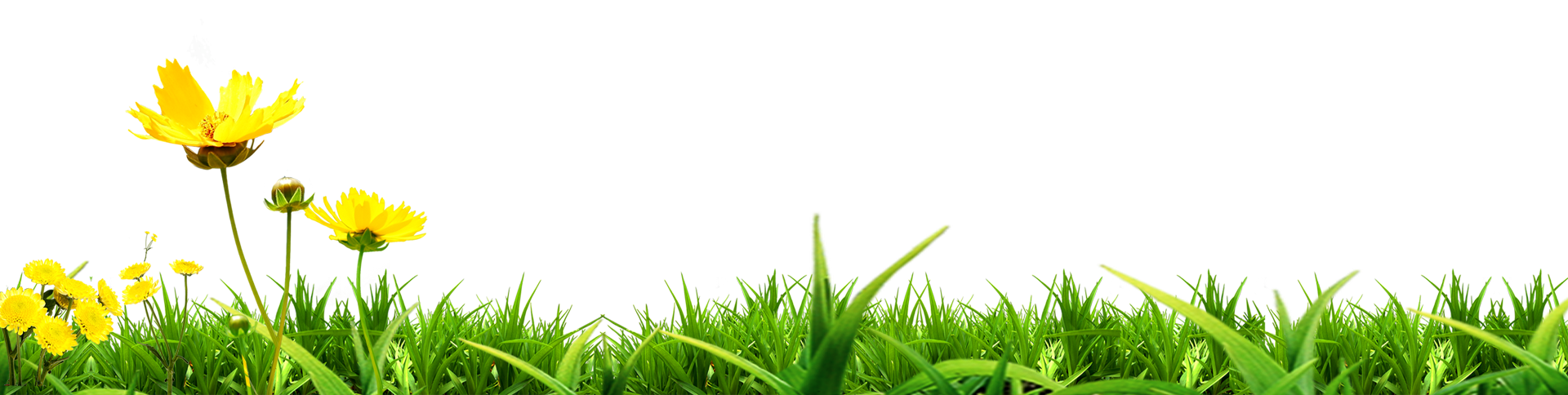 1
Quan sát con người, cảnh vật trong tranh
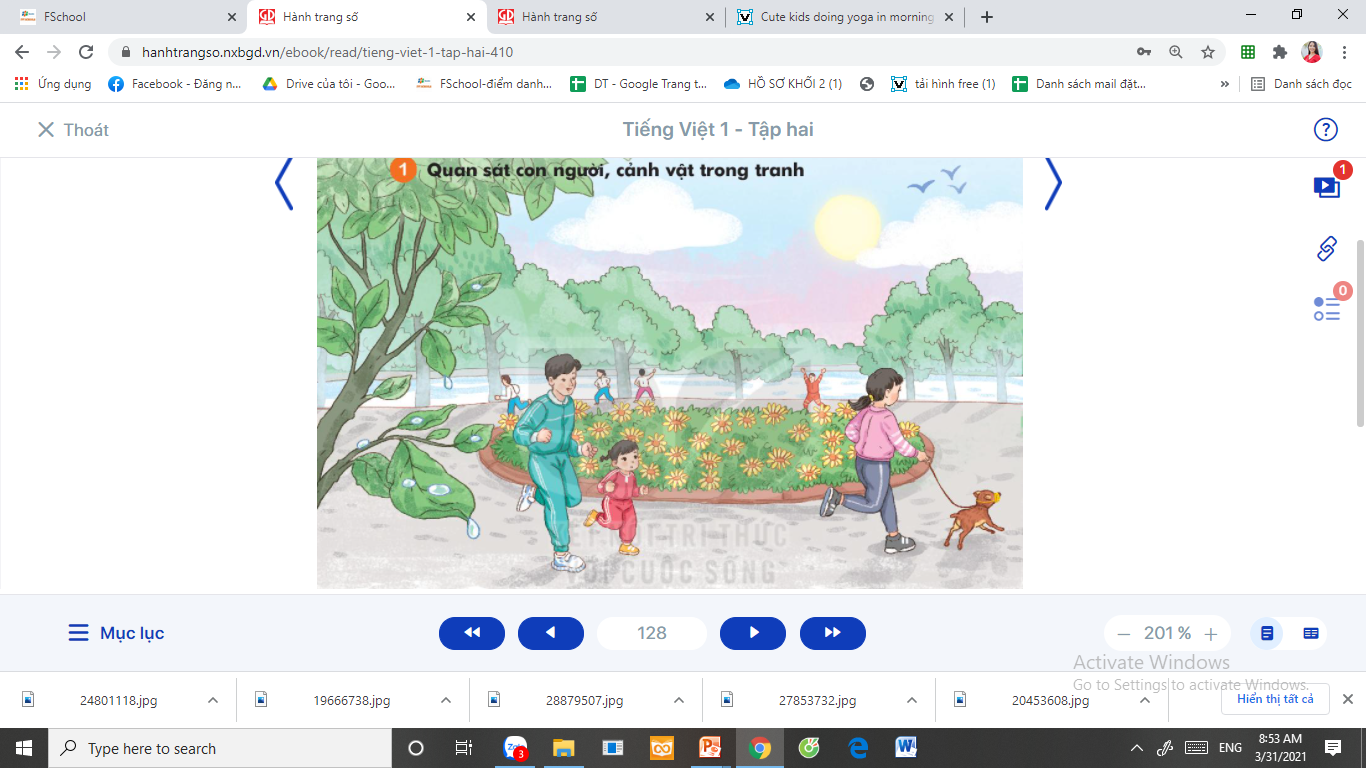 Em thấy những gì trong tranh?
Cảnh vật và con người trong tranh như thế nào?
7
THẾ GIỚI TRONG MẮT EM
NGÀY MỚI BẮT ĐẦU
Bài:3
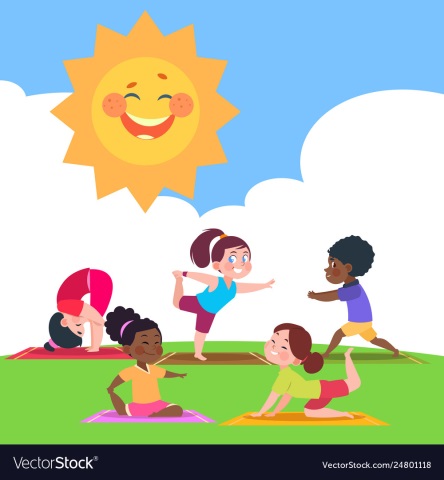 Ngày mới bắt đầu
	Buổi sáng tinh mơ, mặt trời nhô lên đỏ rực. Những tia nắng toả khắp nơi, đánh thức mọi vật.
       Nắng chiếu vào tổ chim. Chim bay ra khỏi tổ, cất tiếng hót. Nắng chiếu vào tổ ong. Ong bay ra khỏi tổ, đi kiếm mật. Nắng chiếu vào chuồng gà. Đàn gà lục tục ra khỏi chuồng, đi kiếm mồi. Nắng chiếu vào nhà, gọi bé đang nằm ngủ. Bé thức dậy chuẩn bị đi đến trường. 
       Một ngày mới bắt đầu.  
                                                     (Theo Thu Hương)
1
2
4
3
6
5
7
8
9
10
11
Ngày mới bắt đầu
	Buổi sáng tinh mơ, mặt trời nhô lên đỏ rực. Những tia nắng toả khắp nơi, đánh thức mọi vật.
       Nắng chiếu vào tổ chim. Chim bay ra khỏi tổ, cất tiếng hót. Nắng chiếu vào tổ ong. Ong bay ra khỏi tổ, đi kiếm mật. Nắng chiếu vào chuồng gà. Đàn gà lục tục ra khỏi chuồng, đi kiếm mồi. Nắng chiếu vào nhà, gọi bé đang nằm ngủ. Bé thức dậy chuẩn bị đi đến trường. 
       Một ngày mới bắt đầu.  
                                                     (Theo Thu Hương)
Ngày mới bắt đầu
	Buổi sáng tinh mơ, mặt trời nhô lên đỏ rực. Những tia nắng toả khắp nơi, đánh thức mọi vật.
       Nắng chiếu vào tổ chim. Chim bay ra khỏi tổ, cất tiếng hót. Nắng chiếu vào tổ ong. Ong bay ra khỏi tổ, đi kiếm mật. Nắng chiếu vào chuồng gà. Đàn gà lục tục ra khỏi chuồng, đi kiếm mồi. Nắng chiếu vào nhà, gọi bé đang nằm ngủ. Bé thức dậy chuẩn bị đi đến trường. 
       Một ngày mới bắt đầu.  
                                                     (Theo Thu Hương)
1
2
4
3
6
5
7
8
9
10
11
Luyện đọc câu dài:
Buổi sáng tinh mơ, mặt trời nhô lên đỏ rực.
Những tia nắng  toả khắp nơi, đánh thức mọi vật.
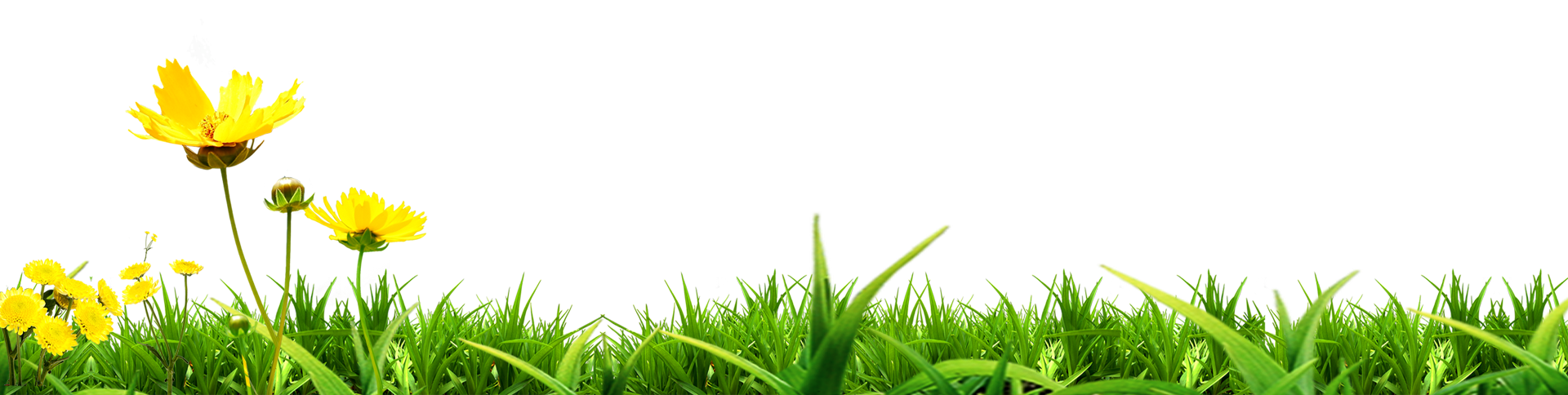 Nghỉ giải lao
Ngày mới bắt đầu
         Buổi sáng tinh mơ, mặt trời nhô lên đỏ rực. Những tia nắng toả khắp nơi, đánh thức mọi vật.
        Nắng chiếu vào tổ chim. Chim bay ra khỏi tổ, cất tiếng hót. Nắng chiếu vào tổ ong. Ong bay ra khỏi tổ, đi kiếm mật. Nắng chiếu vào chuồng gà. Đàn gà lục tục ra khỏi chuồng, đi kiếm mồi. Nắng chiếu vào nhà, gọi bé đang nằm ngủ. Bé thức dậy chuẩn bị đi đến trường. 
       Một ngày mới bắt đầu.  
                                                    (Theo Thu Hương)
1
2
3
Giải nghĩa từ khó:
Tinh mơ:
Lúc sáng sớm, trời còn mờ mờ.
Lục tục:
tiếp theo nhau một cách tự nhiên, không     
    phải theo trật tự sắp xếp từ trước.
Ngày mới bắt đầu
         Buổi sáng tinh mơ, mặt trời nhô lên đỏ rực. Những tia nắng toả khắp nơi, đánh thức mọi vật.
        Nắng chiếu vào tổ chim. Chim bay ra khỏi tổ, cất tiếng hót. Nắng chiếu vào tổ ong. Ong bay ra khỏi tổ, đi kiếm mật. Nắng chiếu vào chuồng gà. Đàn gà lục tục ra khỏi chuồng, đi kiếm mồi. Nắng chiếu vào nhà, gọi bé đang nằm ngủ. Bé thức dậy chuẩn bị đi đến trường. 
       Một ngày mới bắt đầu.  
                                                   (Theo Thu Hương)
1
2
3
Ngày mới bắt đầu
         Buổi sáng tinh mơ, mặt trời nhô lên đỏ rực. Những tia nắng toả khắp nơi, đánh thức mọi vật.
        Nắng chiếu vào tổ chim. Chim bay ra khỏi tổ, cất tiếng hót. Nắng chiếu vào tổ ong. Ong bay ra khỏi tổ, đi kiếm mật. Nắng chiếu vào chuồng gà. Đàn gà lục tục ra khỏi chuồng, đi kiếm mồi. Nắng chiếu vào nhà, gọi bé đang nằm ngủ. Bé thức dậy chuẩn bị đi đến trường. 
       Một ngày mới bắt đầu.  
                                                    (Theo Thu Hương)
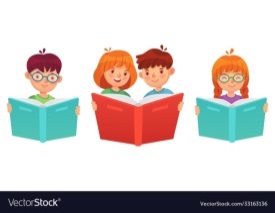 Dặn dò:
Xem lại bài đã học (trang 128, 129).
Chuẩn bị bài tiết 2, 3